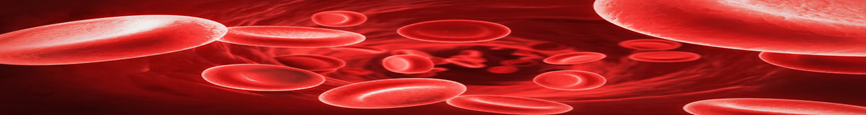 O sangue e seus componentes
Sangue
Fluido viscoso, de cor avermelhada, que circula por todo organismo, transportando diferentes tipos de materiais. 
O corpo de um individuo adulto tem, em media, de  5 a 6 litros  de sangue
PLASMA
O PLASMA  é a parte liquida do sangue de cor amarelada e onde estão imersas células sanguíneas e fragmentados de células chamados de PLAQUETAS.
Representa de 50% a 55% do volume total do sangue
É constituído por agua  onde são dissolvidos os nutrientes, gás oxigênio, gás carbônico e resíduos produzidos pelas células, entre outros materiais
Células sanguíneas
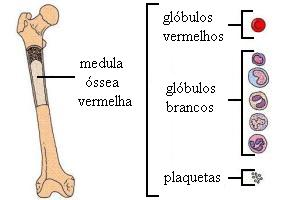 Celulas sanguineas
São produzidas na MEDULA OSSEA VERMELHA
Que está localizada na parte interna de alguns ossos
Podem ser de dois tipos: GLOBULOS VERMELHOS e GLOBULOS BRANCOS
GLOBULOS VERMELHOS OU HEMACIAS.
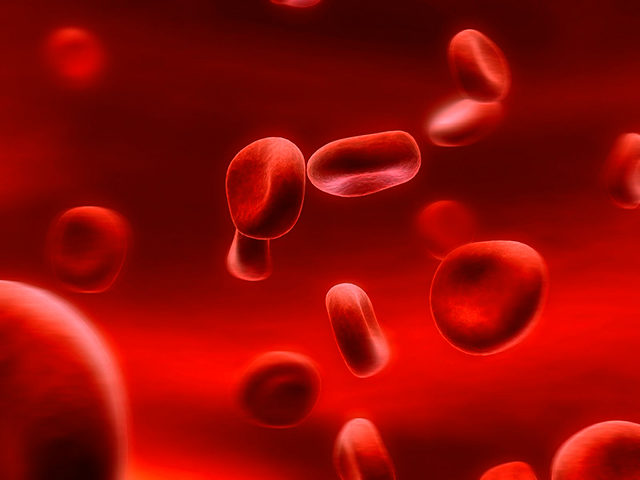 GLOBULOS VERMELHOS OU HEMACIAS
São as células sanguíneas mais numerosas, em torno de 45% a 50% do volume total de sangue.
Em cada 1mm³ (mais ou menos 1 gota de sangue) há, aproximadamente 5 milhões dessas células.
Tem formato de disco, não apresentam núcleo
CONTEM HEMOGLOBINA-composto responsável pela cor avermelhada do sangue
HEMOGLOBINA
Proteína que contém ferro e atua no transporte de gás oxigênio e de parte do gás carbônico.
Combinado à HEMOGLOBINA  o gás Oxigênio que sai dos pulmões é transportado para todas as células do corpo
Assim como o gás carbônico é transportado para os pulmões.
Se não consumimos alimentos ricos em FERRO a quantidade de hemoglobina em nosso organismo diminui e isso pode causar ANEMIA
Os globulos vermelhos permanecem no sangue em torno de 120 dias, depois são destruidos principalmente no BAÇO e no FIGADO
GLOBULOS BRANCOS OU LEUCOCITOS
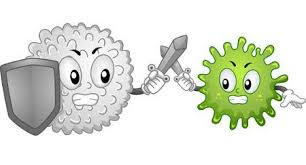 OS LEUCOCITOS
São células sanguíneas nucleadas maiores que os glóbulos vermelhos
Estão presentes no sangue em menor quantidade – entre 5 mil e 10 mil por mm³
Tem função de defesa contra agentes estranhos ao organismo (bactérias, vírus e materiais tóxicos).
TIPOS DE GLOBULOS BRANCOS
Existem de vários tipos que diferem um do outro pelo tamanho, pela forma do núcleo, e pelo modo como atuam.
Alguns fagocitam. Isto é: ENGLOBAM E DIGEREM MICROORGANISMOS
Outros produzem ANTICORPOS -  proteínas que reconhecem determinados materiais estranhos aos organismos, chamados ANTIGENOS, neutralizando sua ação
A duração dos glóbulos brancos no sangue varia de algumas horas até meses ou anos.
PLAQUETAS
São fragmentos de células da medula óssea muito menores que os glóbulos brancos e os glóbulos vermelhos.
Em condições normais de saúde há aproximadamente 300 mil plaquetas por mm³ de sangue.
O tempo de duração das plaquetas é curto. De 5 a 9 dias .
Essas estruturas estão envolvidas na coagulação sanguínea evitando a perda sanguínea pelo organismo
RECADINHO
Para ajudar um pouquinho a entender melhor vou dexiar o link de um video que explica um pouco mais sobre o sangue.

https://youtu.be/fa--fWk9P5I